The chemically peculiar stars of the upper main sequence
Don Kurtz
Jeremiah Horrocks Institute
University of Central Lancashire
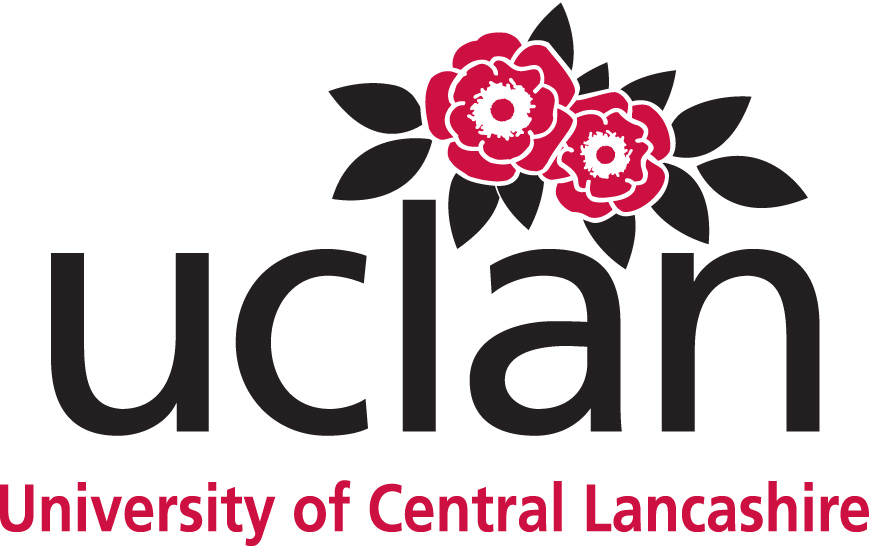 IAC WS 2010 – Lecture 1
11/25/10
CP star taxonomy
IAC WS 2010 – Lecture 1
11/25/10
CP1 CP2 CP3 CP4
CP2
CP1
CP3
CP4
IAC WS 2010 – Lecture 1
11/25/10
Kurtz & Martinez, 2000, Baltic Ast., 9, 253-353
Am and related stars
Spectral line peculiarities: abundance peculiarities
Am spectral type = CaK/H/metals
e.g., A5kA9hF3m
Classical Am star 
A difference of 5 or more subtypes between the K-line type and metal type
Marginal Am star - Am:
Fewer than 5 subtypes
Hot Am star
A0 – A3; Sirius is an example
δ Del or ρ Pup star: evolved Am stars
IAC WS 2010 – Lecture 1
11/25/10
λ Boo stars
λ Boo stars:
A0 – F0 H line type
A0 Ca K line type
Weak metal lines – metal deficient particularly Mg II 4481 Å
Lighter elements normal
IAC WS 2010 – Lecture 1
11/25/10
Observed properties of the Am and Ap stars
Slow rotation vsini < 100 km s-1
Nearly 100% close binary (Am)
Magnetic braking (Ap) (very few close binaries)
Strong global magnetic fields in CP2 Ap stars
CP2 Ap stars show:
magnetic variability
spectrum variability
light variability (not pulsation)
all with the same period
α2 CVn stars = upper main sequence spotted magnetic stars, hence rotational variables
IAC WS 2010 – Lecture 1
11/25/10
Anomalies in Ap SrCrEu (CP2) stars
Rare earth element anomaly: 
1.5 dex between III and II ionisation states


H core-wing anomaly
Cores give, e.g., Teff ~ 6500 K
Wings give, e.g.,Teff ~ 7500 K
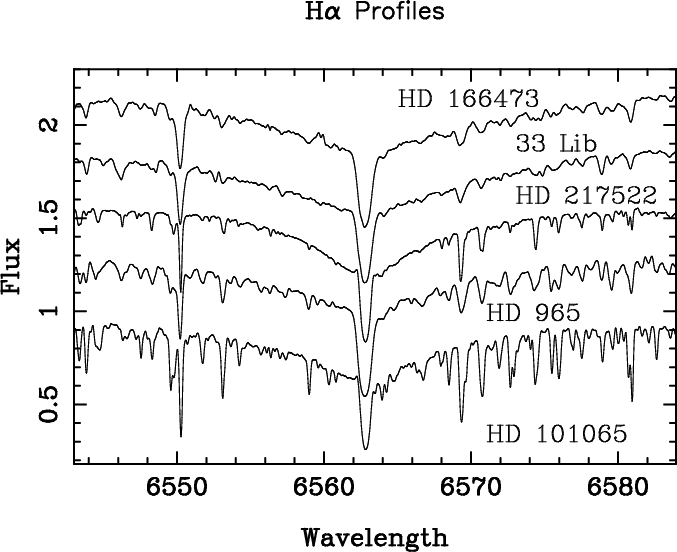 Ryabchikova et al., 2004, 
A&A, 423, 705
Cowley et al. 2001, A&A, 367
IAC WS 2010 – Lecture 1
11/25/10
CP2 stars magnetic fields: HD75049 - 30 kG spectrum variability
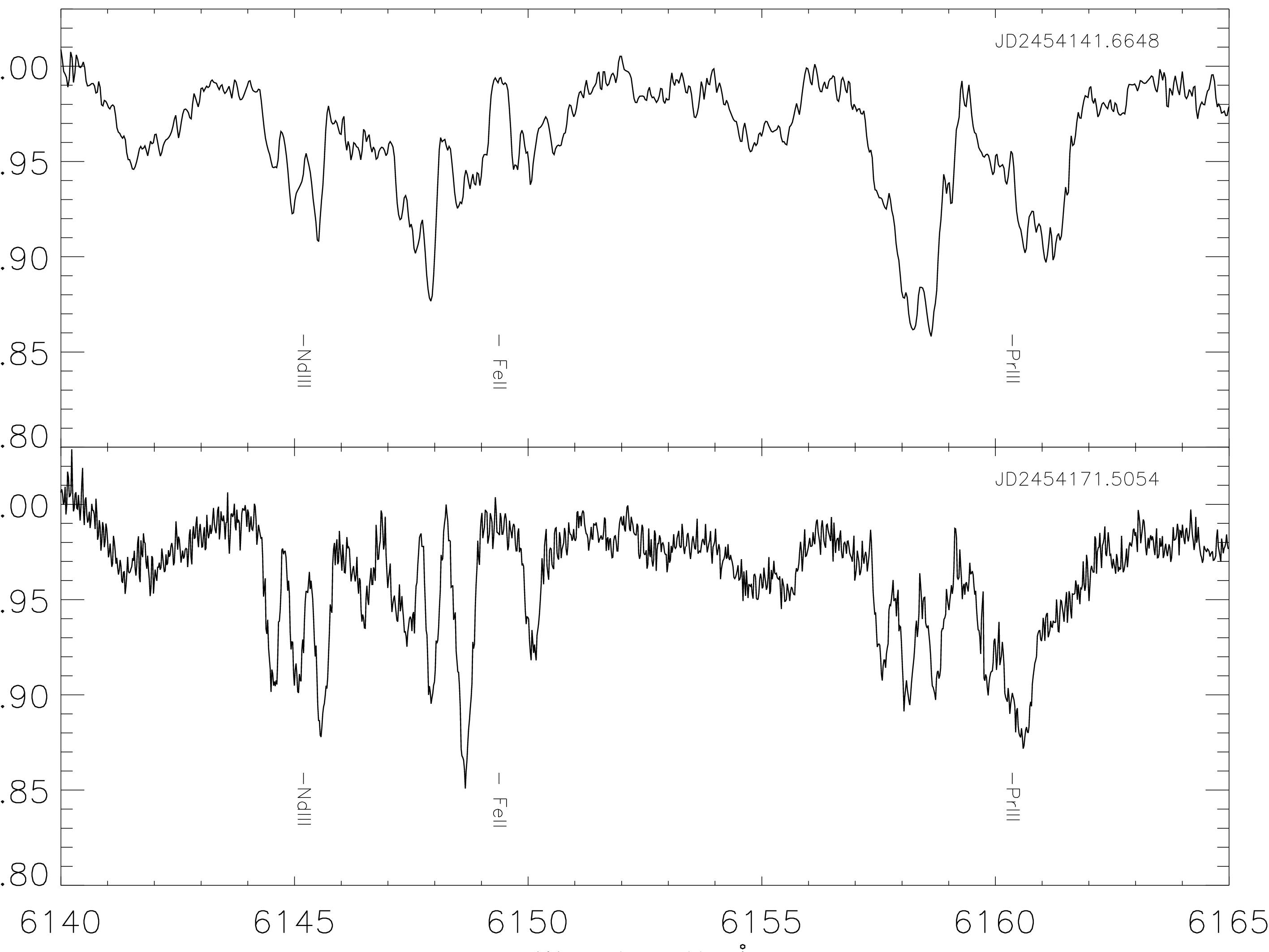 1
1
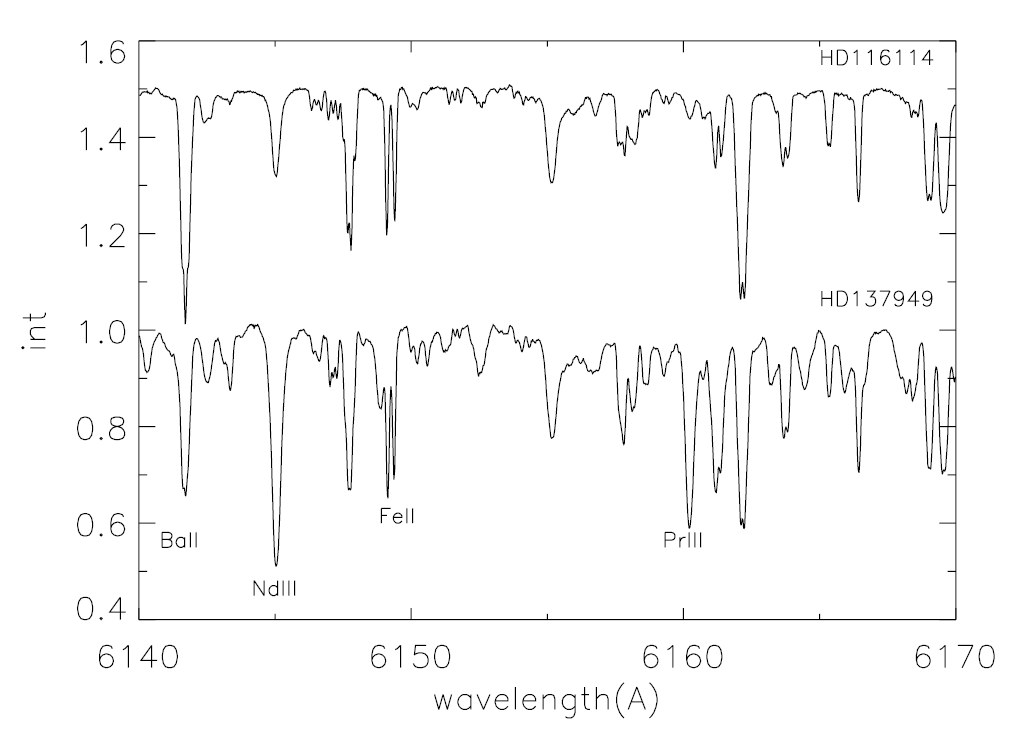 IAC WS 2010 – Lecture 1
11/25/10
HD 154708 - 24.5 kGmagnetic variability
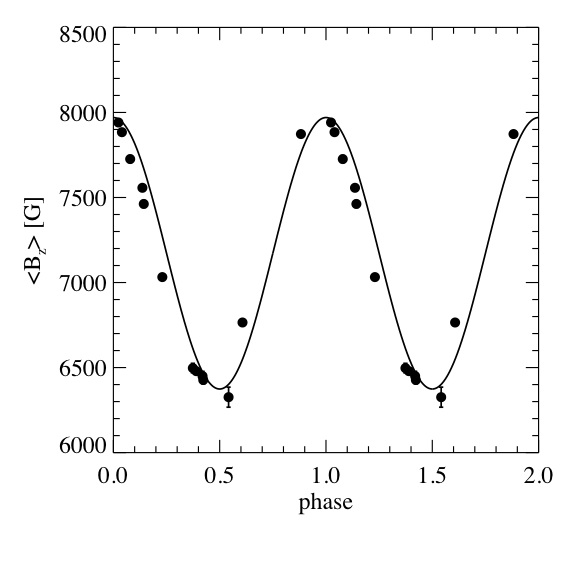 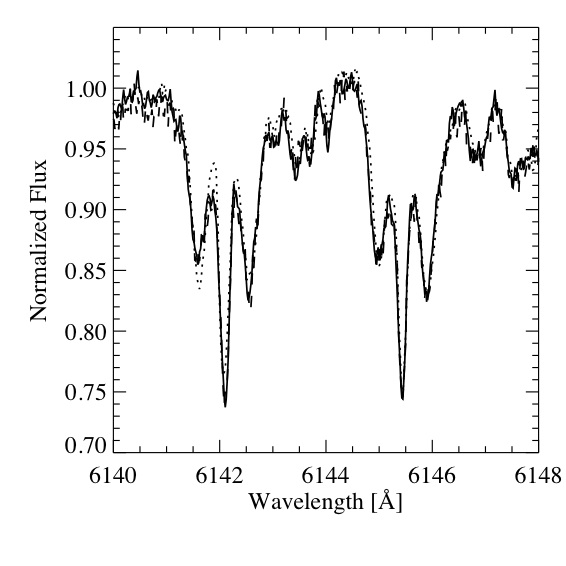 IAC WS 2010 – Lecture 1
11/25/10
KIC blah-blah-blahrotational variability - spots
P = 5.68459 d
Pulsation maximum
IAC WS 2010 – Lecture 1
11/25/10
Kurtz et al., 2010, submitted
 Cir
Pulsation maximum
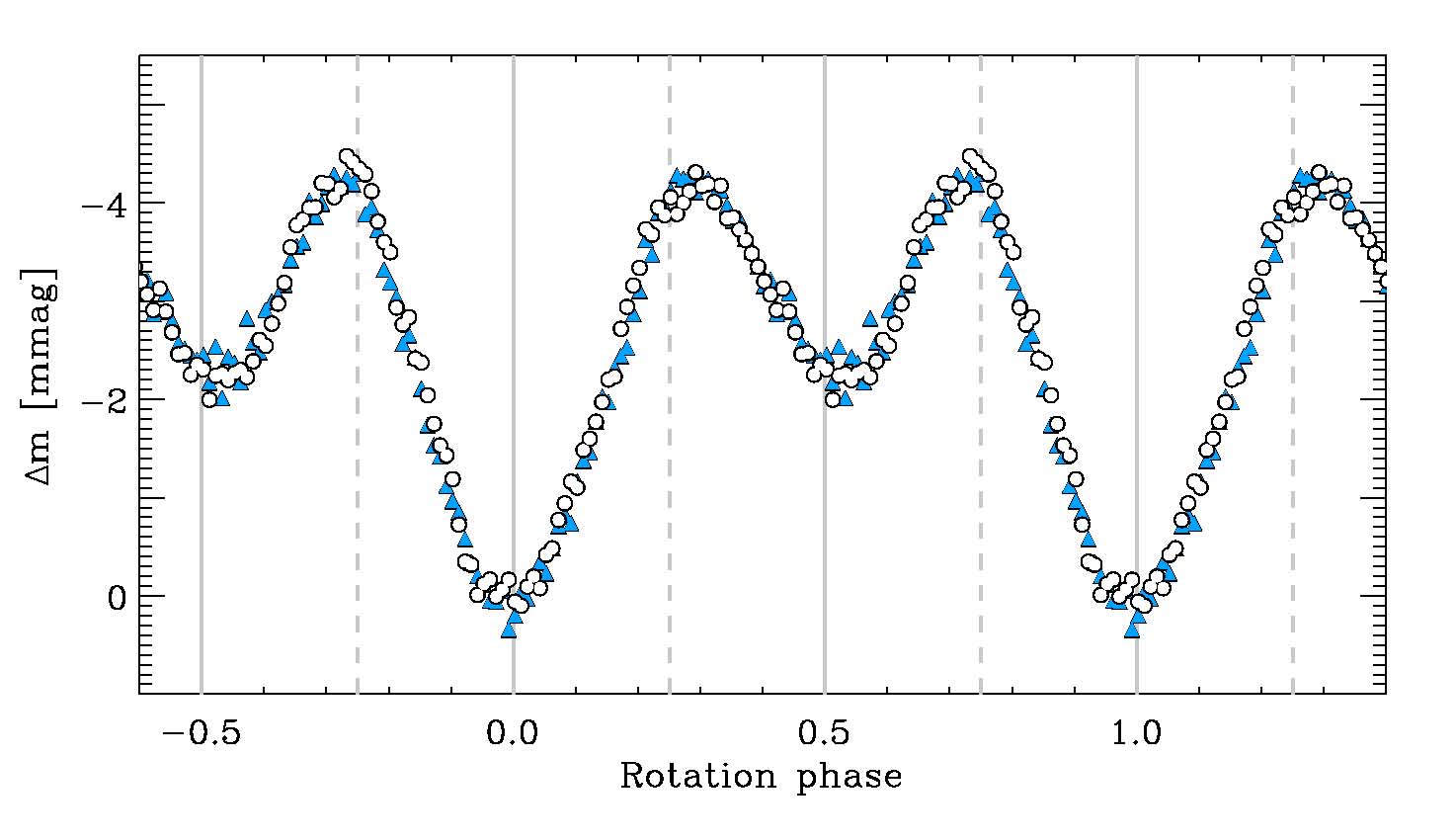 Bruntt et al., 2009, MNRAS, 396, 1189
IAC WS 2010 – Lecture 1
11/25/10
 Cir - Photometric Doppler Map
pulsation pole
Igor Savanov; private communication
IAC WS 2010 – Lecture 1
11/25/10
Oblique rotation
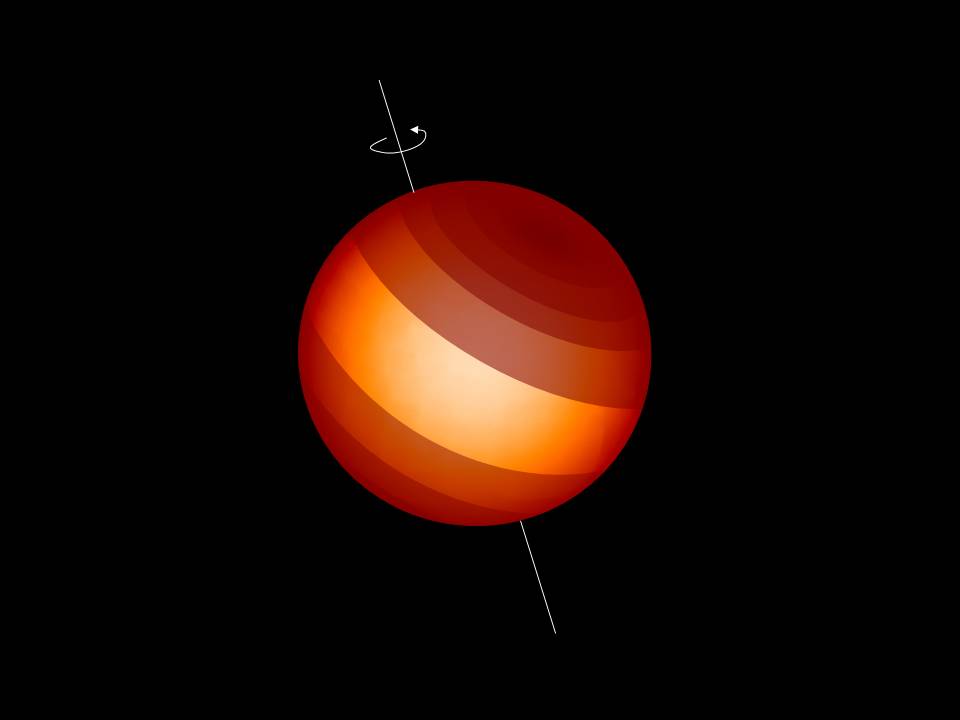 Magnetic axis
Rotation axis
IAC WS 2010 – Lecture 1
11/25/10
Doppler imaging of HD 99563NdIII spotsVLT UVES +Subaru HDS
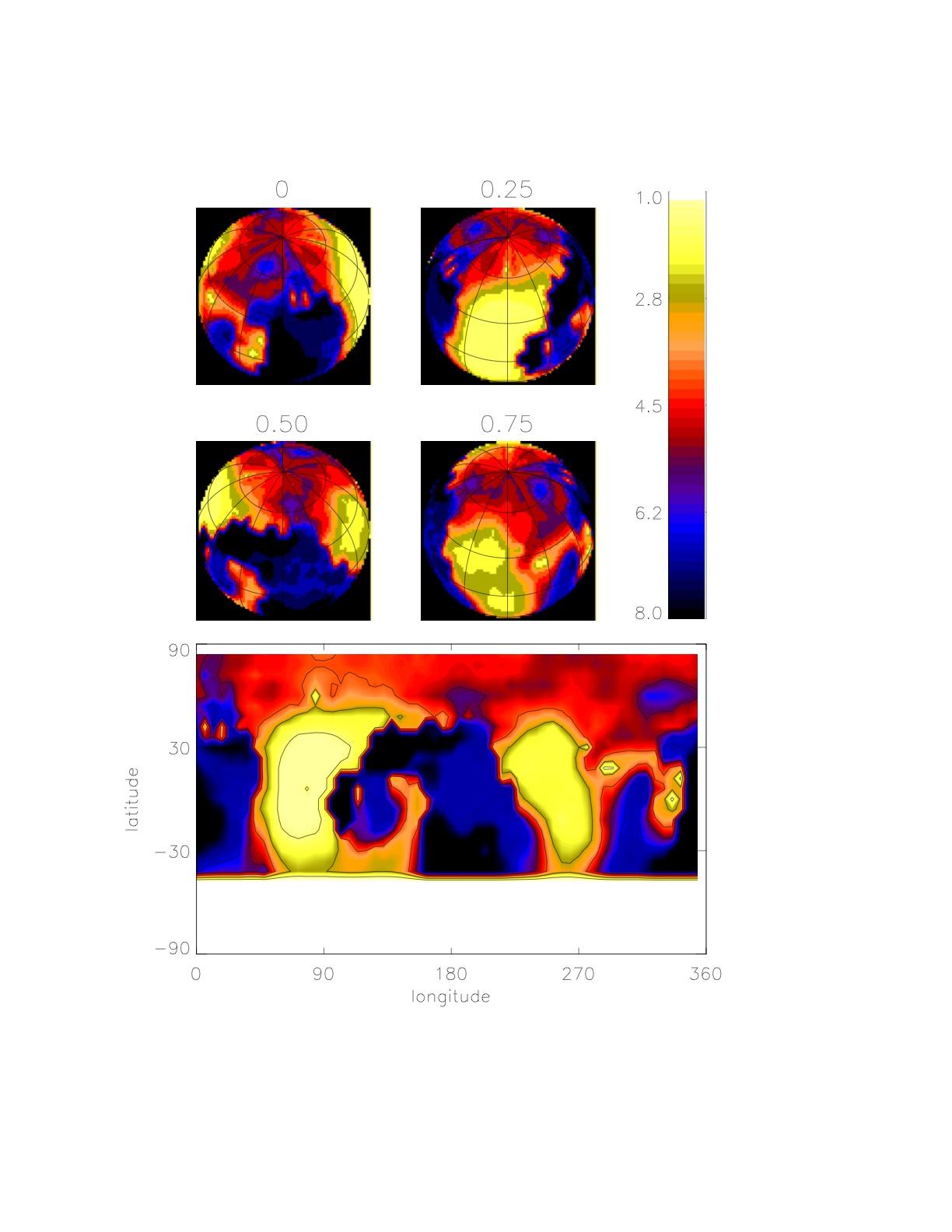 Freyhammer et al., 2009, 
MNRAS , 396, 325
P = 2.91179 d
IAC WS 2010 – Lecture 1
11/25/10
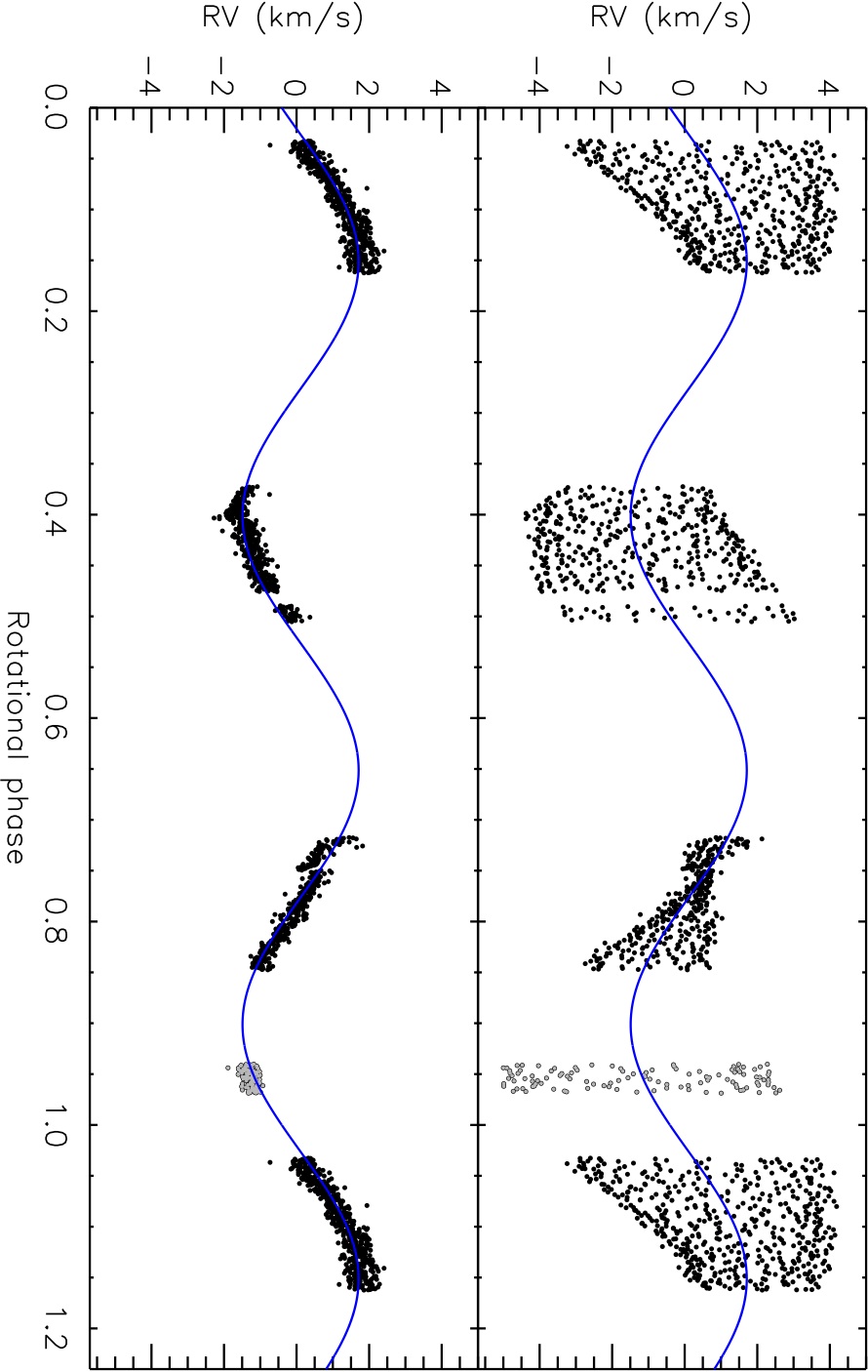 Hydrogen RV variability
P = 2.91179 d
IAC WS 2010 – Lecture 1
11/25/10
Atomic diffusion
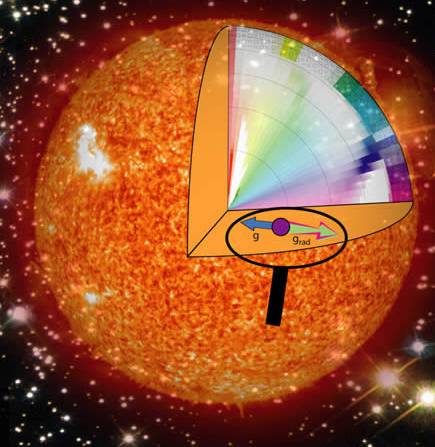 IAC WS 2010 – Lecture 1
11/25/10
Solarabundances
Grevesse et al., 2010, Ap & Sp. Sci., 328, 179
IAC WS 2010 – Lecture 1
11/25/10
Problem 1
The solar abundance of U is:
log NH = 12.00
log NHe = 10.93
log NU = -0.54 (from meteorites)


If the Sun were completely stratified by gravitational settling, what would the radius of the central U sphere be?
Solar abundances:
Grevesse et al., 2010, Ap & Sp. Sci., 328, 179
IAC WS 2010 – Lecture 1
IAC WS 2010 – Lecture 1
11/25/10
11/25/10
Problem 1
X = 0.75; i.e. 75% of the atoms in the Sun are H
M = 2 x 1030 kg
NH = 0.75 x 2 x 1030 kg/1.67 x 10-27 kg     =9 x 1056 atoms
NU = NH x 2.9 x 10-13 =2.6 x 1044 atoms
mU238 = 238 mH x 2.6 x 1044 atoms = 1 x 1020 kg
Density of the core of the Sun is 155 g/cm3
R = 54 km
IAC WS 2010 – Lecture 1
IAC WS 2010 – Lecture 1
11/25/10
11/25/10
Problem 2
Jupiter has an infrared luminosity of L = 4 x 1017 W

This is powered by gravitational settling of He

If this were simply overall gravitational contraction of Jupiter, what would be dR/dt in mm/yr?
IAC WS 2010 – Lecture 1
IAC WS 2010 – Lecture 1
11/25/10
11/25/10
Problem 2
IAC WS 2010 – Lecture 1
IAC WS 2010 – Lecture 1
11/25/10
11/25/10
Problem 2
Gravitational settling, particularly of He:
Releases energy that must be included in models
Changes μ, the mean molecular weight
IAC WS 2010 – Lecture 1
IAC WS 2010 – Lecture 1
11/25/10
11/25/10
Problem 2
What about the Sun if it were powered by gravitational potential energy?
IAC WS 2010 – Lecture 1
IAC WS 2010 – Lecture 1
11/25/10
11/25/10
Sun and cluster ages
He settling is included in the Standard Solar Model

He settling reduces ages for clusters determined from isochrones
ε(3α) ~ T30
Globular cluster ages come down by 1-2 Gyr
Chaboyer et al., 1996, Science, 271, 957-961
IAC WS 2010 – Lecture 1
IAC WS 2010 – Lecture 1
11/25/10
11/25/10
The Li gap
Li fuses at 2 – 2.4 MK
Convection drags Li down to layers where is is destroyed in cool stars
Gravitational was thought to explain the Li gap in F stars
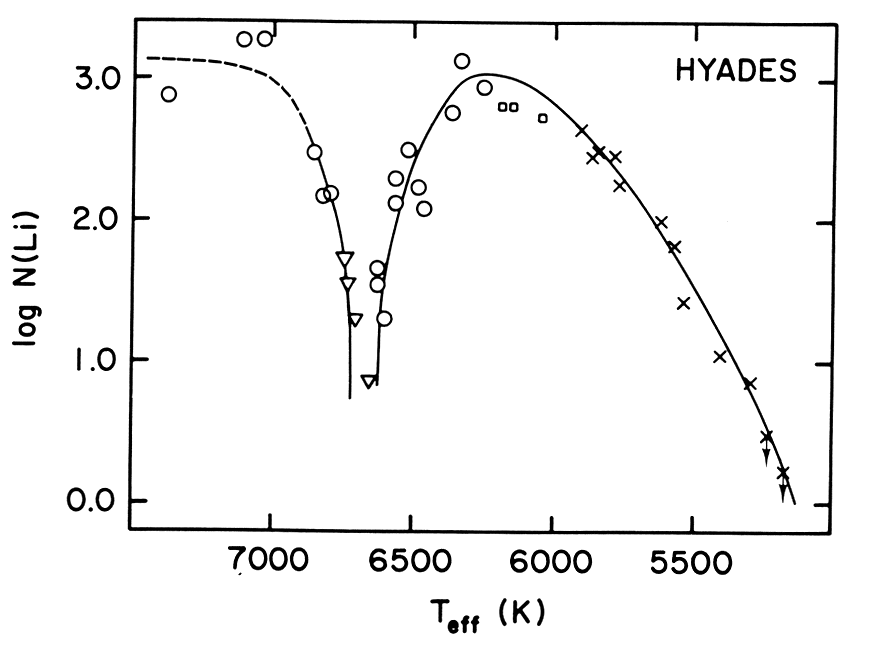 Boesgaard et al., 1986, ApJ, 
302, L49-L53.
Baumann et al., 2010, A&A, 519, 87:

Is there a connection between Li depletion and planets?
IAC WS 2010 – Lecture 1
IAC WS 2010 – Lecture 1
11/25/10
11/25/10
White dwarfs
White dwarfs are stratified
Some of this is the result of core and then shell burning
In the strong gravitational field of white dwarfs settling and stratification are quick
Typically: 
C-O core
He layer
H layer
Studies of g modes in white dwarfs measure the atmospheric layer masses
PG1159: Costa et al., 2008, …
IAC WS 2010 – Lecture 1
IAC WS 2010 – Lecture 1
11/25/10
11/25/10
White dwarf taxonomy
McCook & Sion, 1999, ApJS, 121, 1- 130
IAC WS 2010 – Lecture 1
11/25/10
The DB gap
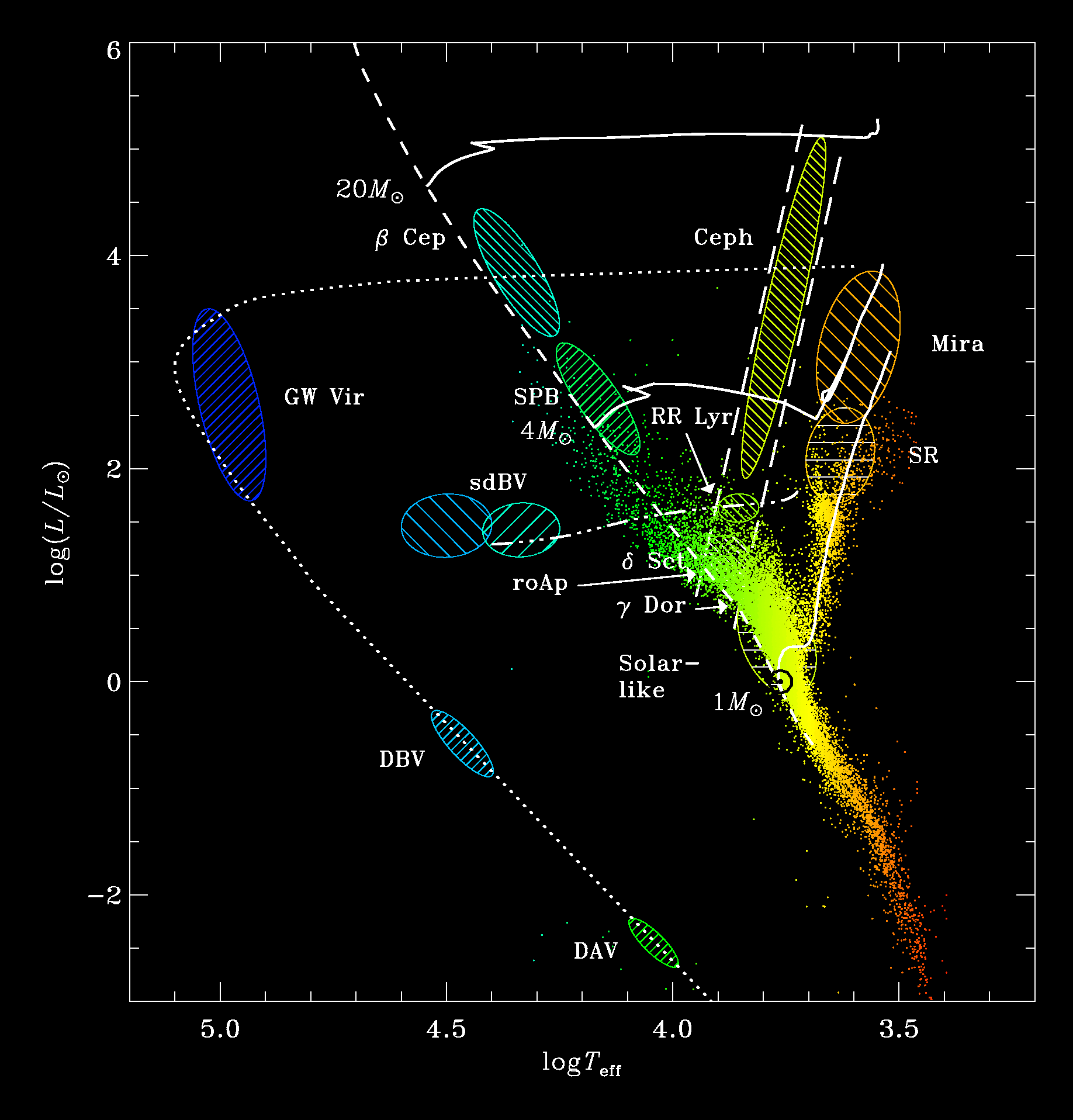 Thin H layer
Competition betweenconvection and gravitational settling
see Kurtz et al., 2008, MNRAS, 389, 1771
IAC WS 2010 – Lecture 1
IAC WS 2010 – Lecture 1
11/25/10
11/25/10
log 5000
Pr, Nd and other lanthanides
5
4
3
2
1
 0
H
Fe
Ap stars: Stratification – radiative levitation
IAC WS 2010 – Lecture 1
11/25/10
Stratification
The accumulation of Fe by radiative levitation provides increased opacity in layers of some stars

The explains the driving mechanism for
sdBV stars
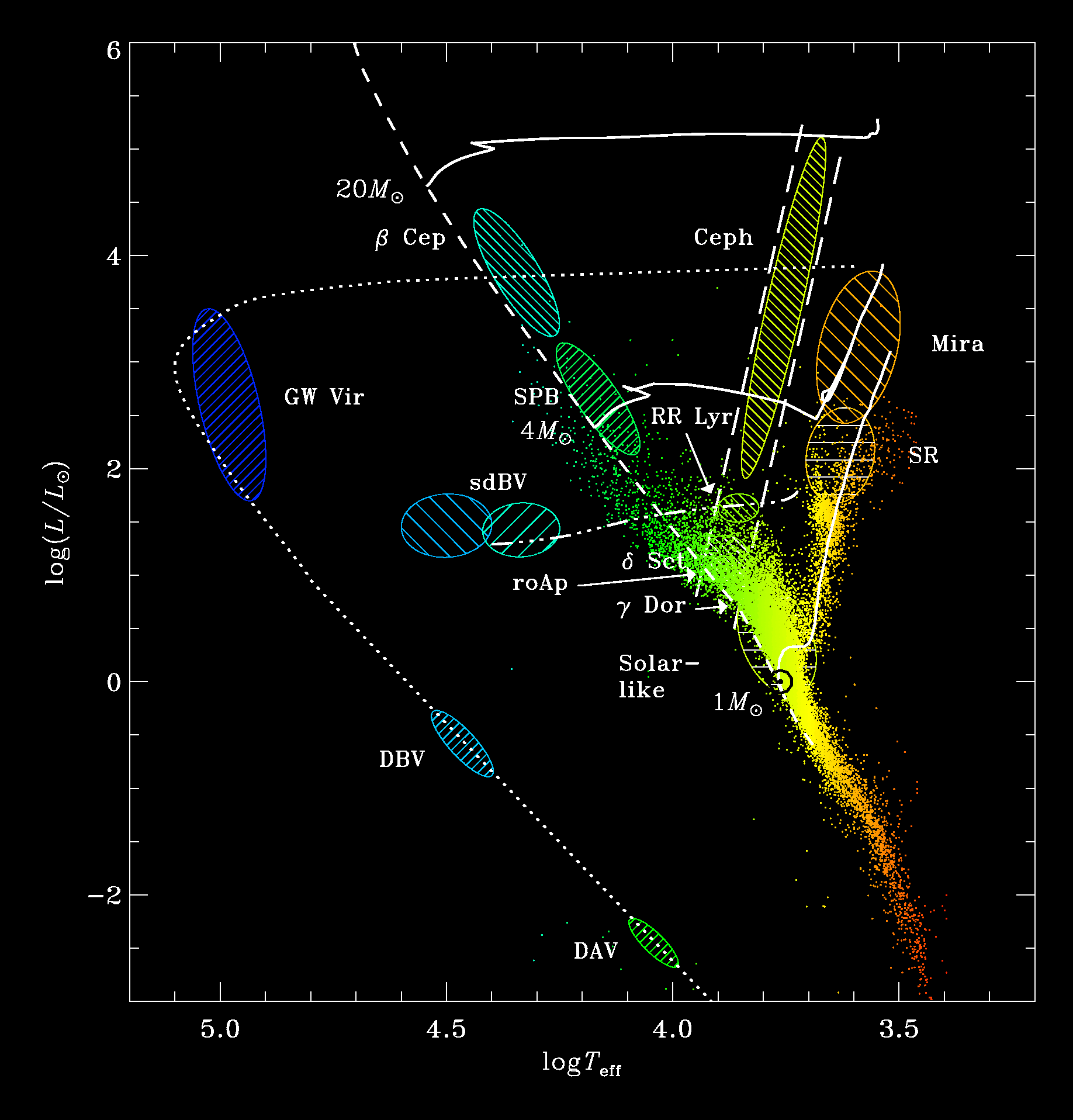 IAC WS 2010 – Lecture 1
11/25/10
He3/He4 in moon rocks
The He3/He4 ratio in moon rocks is higher than in the Sun
He3 is preferentially driven of the Sun the solar wind compared to He4
This is a consequence of abundance and opacity:
The typical He3 gets to see more photons than the more abundant isotope He4

This explain the abundance anomlaies and isotope ratios of the HgMn stars 
CP3; nonmagnetic; late B stars
IAC WS 2010 – Lecture 1
11/25/10
Atomic diffusion in the CP starsaccounts for or is consistent with:
Overabundances of the Fe-peak and rare earth elements 
Underabundances of Ca, Sc, C, He in Am stars
Noble gas electronic configuration
Ages of Cp stars
Anomalies disappear in red giants with Cp precursors
Slow rotation in Am and Ap stars
Binary fraction of Am stars
Magnetic braking in Ap stars
Spots in Ap stars
IAC WS 2010 – Lecture 1
11/25/10
Atomic diffusion in the CP starsaccounts for:
Stratification of Ap stars atmospheres
Pulsation – peculiarity relationship:
Ap stars may be roAp (high radial overtone), but not δ Sct (low radial overtone) pulsators
It was previously thought that an exclusion existed between Am and δ Sct stars
It is now known that Am stars do not pulsate with high amplitudes, but are low amplitude δ Sct stars in many cases
There may be a high incidence of δ Sct – γ Dor hybrids among Am stars
Grigacene et al. 2010,
 ApJ, 713, 192
IAC WS 2010 – Lecture 1
11/25/10
Przybylski’s star – a most peculiar star
HD 101065: B5 star in the HD catalogue
Przybylski (1961) discovered it not to be a B star
He found the strongest lines are of: 
Ho II, Dy II, Sm II and Nd II
He thought:
continuum spectral type = K0
H line spectral type = F8 or G0
Wolff & Hagen discovered a – 2200 G global magnetic field
Przybylski A. 1961, Nature, 189,739
Wolff S.C., Hagen W. 1976, PASP, 88, 119
IAC WS 2010 – Lecture 1
11/25/10
1978
Gary Wegner and I thought that HD101065 is an Ap star

Everone knew that the strong, global magnetic fields of Ap stars should stabalize them against δ Sct pulsation

I had a look with the SAAO 0.5-m telescope using differential photometry and found the star to be constant to less than 3 mmag rms
IAC WS 2010 – Lecture 1
11/25/10
The discovery of the rapidly oscillating Ap stars
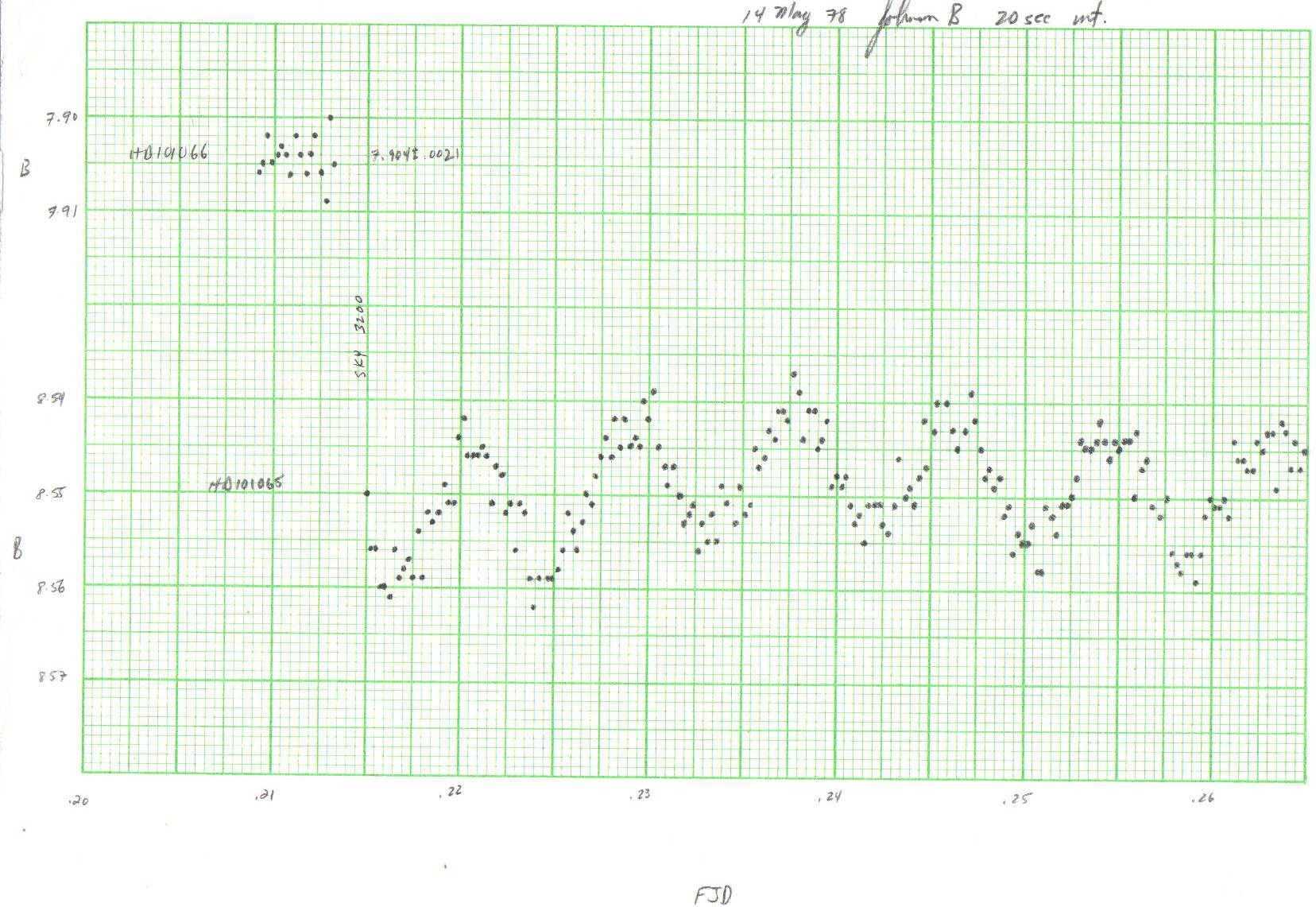 12 minutes
IAC WS 2010 – Lecture 1
11/25/10
HR 3831
This is the third roAp star discovered
Let’s look at some multi-site data obtained over a time span of 17 days
Find the three highest amplitude frequencies in this data set and determine their pattern
Data set = 2448303-2448320bzl40
The bzl40 means:
b means Johnson B filter
z means zero in the mean
l means high pass filter (low frequencies removed)
40 means 40-s integrations
IAC WS 2010 – Lecture 1
11/25/10
HR 3831
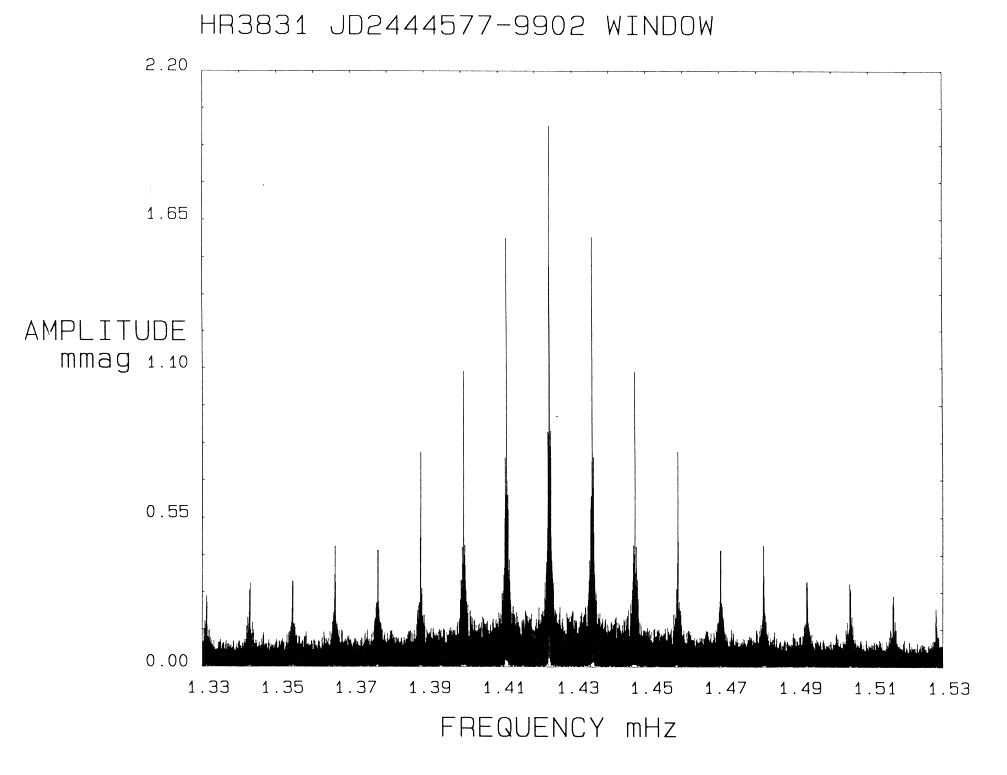 IAC WS 2010 – Lecture 1
11/25/10
HR 3831
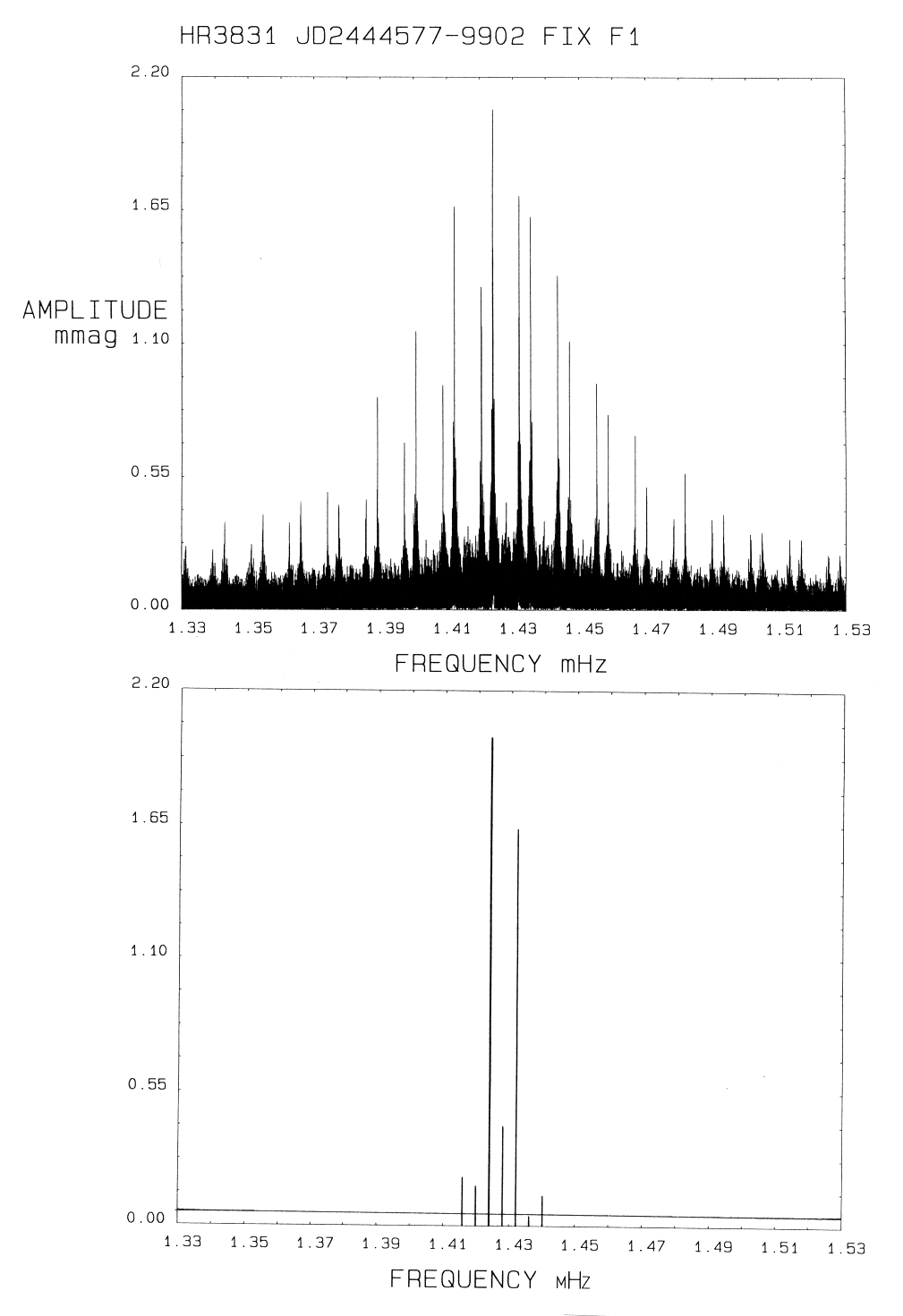 IAC WS 2010 – Lecture 1
11/25/10
HR 3831
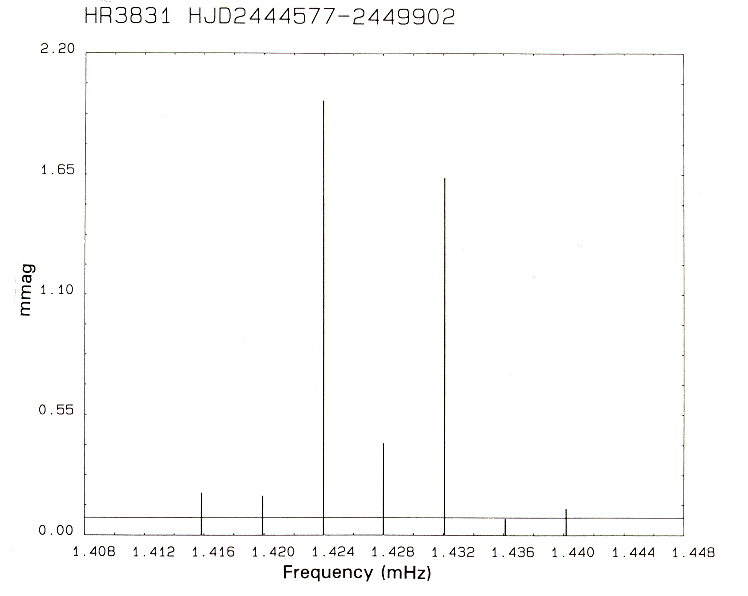 IAC WS 2010 – Lecture 1
11/25/10
HR 3831
id	            frequency 	    amplitude 	     phase 	
	             Hz	 	             mmag		      radians	
	The fundamental septuplet	
 – 3rot	   1415.834274	    0.194 ± 0.009	   –0.009 ± 0.044	
 – 2rot	   1419.892539	    0.180 ± 0.009	   –1.436 ± 0.048	
 – rot	   1423.950803          1.985 ± 0.009	   –0.370 ± 0.004	
	           1428.009068         0.420 ± 0.009	   –2.317 ± 0.021	
 + rot 	   1432.067332	    1.635 ± 0.009	   –0.370 ± 0.005	
 + 2rot	   1436.125597	    0.075 ± 0.009	   +2.443 ± 0.115	
 + 3rot	   1440.183861	    0.121 ± 0.009	   +0.387 ± 0.071
Kurtz et al., 1997, MNRAS, 287, 69
IAC WS 2010 – Lecture 1
11/25/10
HR 3831
The seven frequencies of the low frequency septuplet are split by a frequency very close to the rotation frequency
Why not interpret them as rotational split m modes?
l = 3; m = -3, -2, -1, 0, +1, +2, +3
IAC WS 2010 – Lecture 1
11/25/10
HR 3831
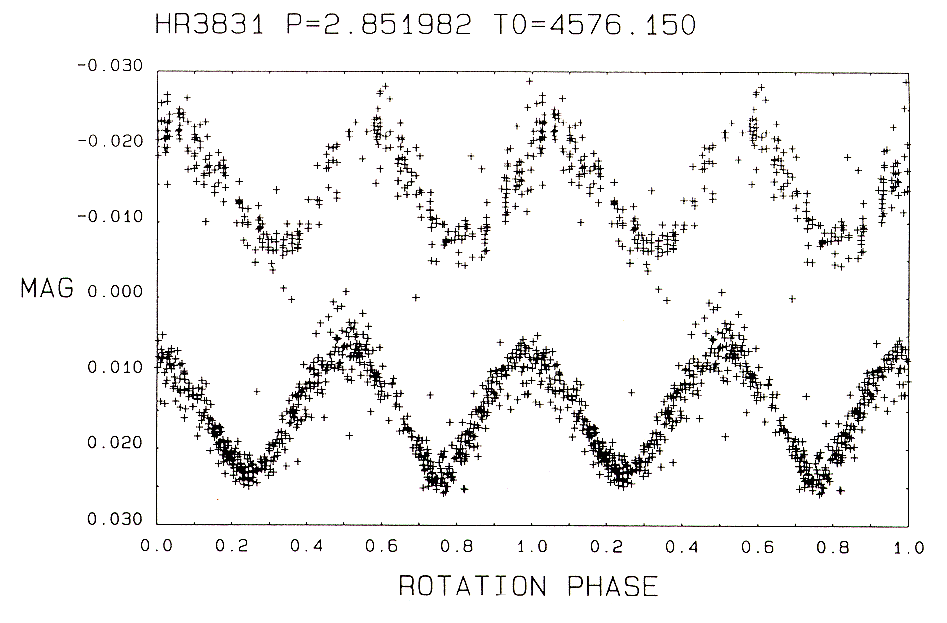 IAC WS 2010 – Lecture 1
11/25/10
HR 3831
The rotational period of HR 3831 is known from the mean light variations
νrot = 4058.256 ± 0.007 nHz
Using the splitting from the frequency analysis and


Cnl < 6 x 10-6 at 3σ confidence
Thoeretically Cnl > 10-3
Pulsation maximum coincides with magnetic maximum
IAC WS 2010 – Lecture 1
11/25/10
This is not a rotationally split multiplet
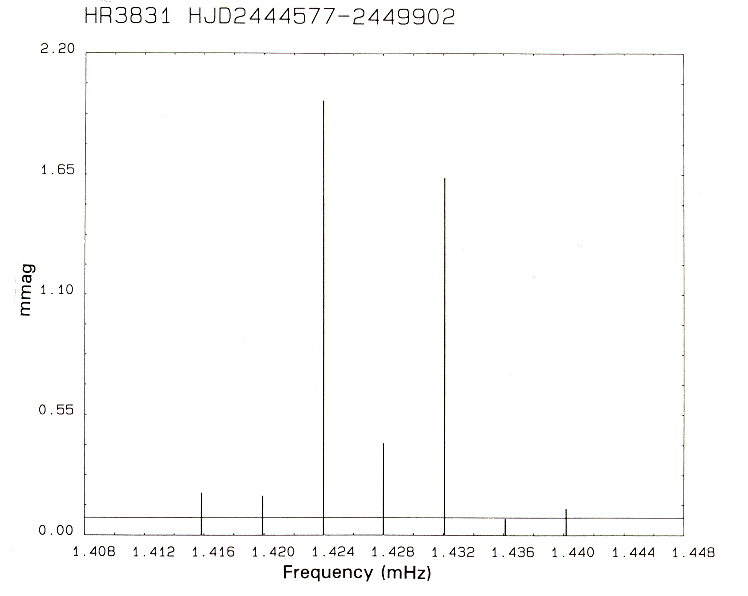 IAC WS 2010 – Lecture 1
11/25/10